Using PaQu for language acquisition research
Jan Odijk
CLARIN 2015 Conference
Wroclaw, 2015-10-16
1
Overview
Introduction
CHILDES Corpora
PaQu
Evaluation & Analysis
Conclusions
Future Work
2
Introduction
(See [Odijk 2011, 2014] for more data and qualifications
3
Introduction
Distinction is purely syntactic
Cannot be derived from semantic differences
Correlation with other known facts unlikely 
Cannot be derived from general (universal) principles
 must be acquired by L1 learners of Dutch
4
Introduction
Minimal pair in acquisition 
Requires acquisition of negative property
No evidence in the input
No ‘correction’ or correction ignored
May provide evidence for/against relevant hypotheses
E.g. Indirect Negative Evidence hypothesis
Absence of evidence  evidence for absence
5
[Speaker Notes: Heel erg zeer are (near-)synonyms meaning `very’
Heel can modify adjectival (A) predicates only 
Erg en zeer can modify A, verbal (V) and prepositional (P)  predicates

very in English is like Dutch heel  (v. very much)]
Corpus Analysis
Problem: Ambiguity
Heel	7-fold ambiguous
Erg	4-fold ambiguous
Zeer 	3-fold ambiguous
(as any decent natural language word)
For our purposes:
Morpho-syntactic and syntactic properties resolve the ambuigities
6
[Speaker Notes: Heel erg zeer are (near-)synonyms meaning `very’
Heel can modify adjectival (A) predicates only 
Erg en zeer can modify A, verbal (V) and prepositional (P)  predicates

very in English is like Dutch heel  (v. very much)]
Corpus Analysis
[Odijk 2014] 
Automatic Corpus analysis: GrETEL, OpenSONAR, COAVA , LWRS, CMD
These apply to specific corpora only 
Manual Corpus analysis of CHILDES Van Kampen Corpus
How can I apply these applications to my own corpus?
 request for PaQu (extends LWRS), AutoSearch (extends CMD), …
7
[Speaker Notes: Heel erg zeer are (near-)synonyms meaning `very’
Heel can modify adjectival (A) predicates only 
Erg en zeer can modify A, verbal (V) and prepositional (P)  predicates

very in English is like Dutch heel  (v. very much)]
PaQu
PaQu= Parse and Query: https://dev.clarin.nl/node/4182 
Web application made by Groningen University
Upload corpus
Plain text or in Alpino format
Plain Text is automatically parsed by Alpino
Resulting treebank can be searched and analyzed
Search
Word relations interface and XPATH Queries
Analysis 
User-definable statistics on search results (and metadata)
8
[Speaker Notes: Heel erg zeer are (near-)synonyms meaning `very’
Heel can modify adjectival (A) predicates only 
Erg en zeer can modify A, verbal (V) and prepositional (P)  predicates

very in English is like Dutch heel  (v. very much)]
Experiments
Take the Dutch CHILDES corpora
Select all utterances containing heel, erg or zeer
Clean  the utterances, e.g.
ja , maar <we be> [//] we bewaren (he)t ook
ja , maar we bewaren het ook
Upload it into PaQu
Gather statistics and draw conclusions
9
[Speaker Notes: Heel erg zeer are (near-)synonyms meaning `very’
Heel can modify adjectival (A) predicates only 
Erg en zeer can modify A, verbal (V) and prepositional (P)  predicates

very in English is like Dutch heel  (v. very much)]
Experiment 1
Adult utterances of Van Kampen Corpus
Manual annotation used as gold standard (Acc)
Alpino makes finer distinctions: I mapped these
Annotation errors in the gold standard: revised gold standard (Rev Acc)
10
[Speaker Notes: Heel erg zeer are (near-)synonyms meaning `very’
Heel can modify adjectival (A) predicates only 
Erg en zeer can modify A, verbal (V) and prepositional (P)  predicates

very in English is like Dutch heel  (v. very much)]
Experiment 1: Results
Accuracy
11
[Speaker Notes: Heel erg zeer are (near-)synonyms meaning `very’
Heel can modify adjectival (A) predicates only 
Erg en zeer can modify A, verbal (V) and prepositional (P)  predicates

very in English is like Dutch heel  (v. very much)]
Experiment 1: Interpretation
Good for heel, erg
Bad for zeer, but:
Completely due to zeer doen (lit. pain(ful) do, ‘to hurt’)
Can be identified very easily in PaQu
Generalisability: Limited
It concerns (cleaned) adult speech
It concerns relatively short sentences, explicitly separated
It mostly concerns a very local grammatical relation
12
[Speaker Notes: Heel erg zeer are (near-)synonyms meaning `very’
Heel can modify adjectival (A) predicates only 
Erg en zeer can modify A, verbal (V) and prepositional (P)  predicates

very in English is like Dutch heel  (v. very much)]
Experiment 2:
All adults’ utterances:
13
[Speaker Notes: Heel erg zeer are (near-)synonyms meaning `very’
Heel can modify adjectival (A) predicates only 
Erg en zeer can modify A, verbal (V) and prepositional (P)  predicates

very in English is like Dutch heel  (v. very much)]
Experiment 2:Interpretation
Heel most frequent (almost 54%)
14
[Speaker Notes: Heel erg zeer are (near-)synonyms meaning `very’
Heel can modify adjectival (A) predicates only 
Erg en zeer can modify A, verbal (V) and prepositional (P)  predicates

very in English is like Dutch heel  (v. very much)]
Experiment 2:Interpretation
Heel as mod A overwhelming: > 93%
15
[Speaker Notes: Heel erg zeer are (near-)synonyms meaning `very’
Heel can modify adjectival (A) predicates only 
Erg en zeer can modify A, verbal (V) and prepositional (P)  predicates

very in English is like Dutch heel  (v. very much)]
Experiment 2:Interpretation
Heel as mod V, mod P wrong analysis
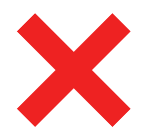 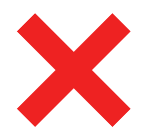 16
[Speaker Notes: Heel erg zeer are (near-)synonyms meaning `very’
Heel can modify adjectival (A) predicates only 
Erg en zeer can modify A, verbal (V) and prepositional (P)  predicates

very in English is like Dutch heel  (v. very much)]
Experiment 2:Interpretation
Mod A and mod V more balanced for erg
17
[Speaker Notes: Heel erg zeer are (near-)synonyms meaning `very’
Heel can modify adjectival (A) predicates only 
Erg en zeer can modify A, verbal (V) and prepositional (P)  predicates

very in English is like Dutch heel  (v. very much)]
Experiment 2:Interpretation
Evidence for zeer mostly lacking
Cases of Mod  V are mostly wrong analyses
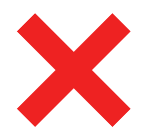 18
[Speaker Notes: Heel erg zeer are (near-)synonyms meaning `very’
Heel can modify adjectival (A) predicates only 
Erg en zeer can modify A, verbal (V) and prepositional (P)  predicates

very in English is like Dutch heel  (v. very much)]
Experiment 2:Interpretation
Evidence for Mod P mostly lacking
Some evidence for erg, zeer (4 occurrences)
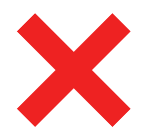 19
[Speaker Notes: Heel erg zeer are (near-)synonyms meaning `very’
Heel can modify adjectival (A) predicates only 
Erg en zeer can modify A, verbal (V) and prepositional (P)  predicates

very in English is like Dutch heel  (v. very much)]
Experiment 3:
Van Kampen Children’s speech: Accuracy
Similar to the Adults’ speech but slightly lower
20
[Speaker Notes: Heel erg zeer are (near-)synonyms meaning `very’
Heel can modify adjectival (A) predicates only 
Erg en zeer can modify A, verbal (V) and prepositional (P)  predicates

very in English is like Dutch heel  (v. very much)]
Conclusions
Linguistics:
No examples for mod P: how to explain heel v. erg, zeer?
Overwhelmingness of mod A for heel might be a relevant factor
Current Dutch CHILDES corpora probably too small to draw reliable conclusions
21
[Speaker Notes: Heel erg zeer are (near-)synonyms meaning `very’
Heel can modify adjectival (A) predicates only 
Erg en zeer can modify A, verbal (V) and prepositional (P)  predicates

very in English is like Dutch heel  (v. very much)]
Conclusions
PaQu:
PaQu is very useful for doing better and more efficient manual  verification of hypotheses
In some cases its parses and their statistics can reliably be used directly (though care is required!)
Several small details were improved, small additions to functionality made through these experiments
22
[Speaker Notes: Heel erg zeer are (near-)synonyms meaning `very’
Heel can modify adjectival (A) predicates only 
Erg en zeer can modify A, verbal (V) and prepositional (P)  predicates

very in English is like Dutch heel  (v. very much)]
Future Work
More experiments for the children’s speech (cf. [Odijk 2014:34])
Similar experiments for other examples 
te ‘too’ v. overmatig ‘excessively’; worden ‘become’v. raken ‘get’ and others
Extend PaQu to include all relevant `metadata’
Extend PaQu to natively support common formats such as CHAT, Folia, TEI, …
Make similar system for GrETEL, OpenSONAR
Manually verify (parts of) parses for CHILDES corpora
(most is being done in CLARIAH-NL or UU AnnCor)
23
[Speaker Notes: Heel erg zeer are (near-)synonyms meaning `very’
Heel can modify adjectival (A) predicates only 
Erg en zeer can modify A, verbal (V) and prepositional (P)  predicates

very in English is like Dutch heel  (v. very much)]
Thanks for Attention!
Visit the Demo at 16:30!

Visit the Bazaar at 14:30 for a completely different use of PaQu!
24
Correlation with other Differences?
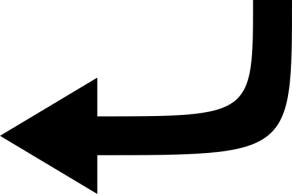  NO!
25
Ambiguity: HEEL
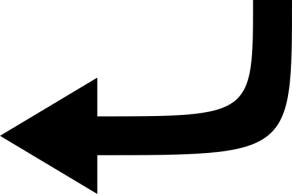 26
Ambiguity: ERG
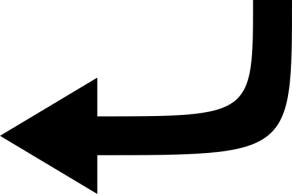 27
Ambiguity: ZEER
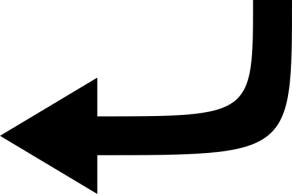 28